首个国产单片复方抗艾滋病1类新药
国家重大新药创制科技重大专项支持
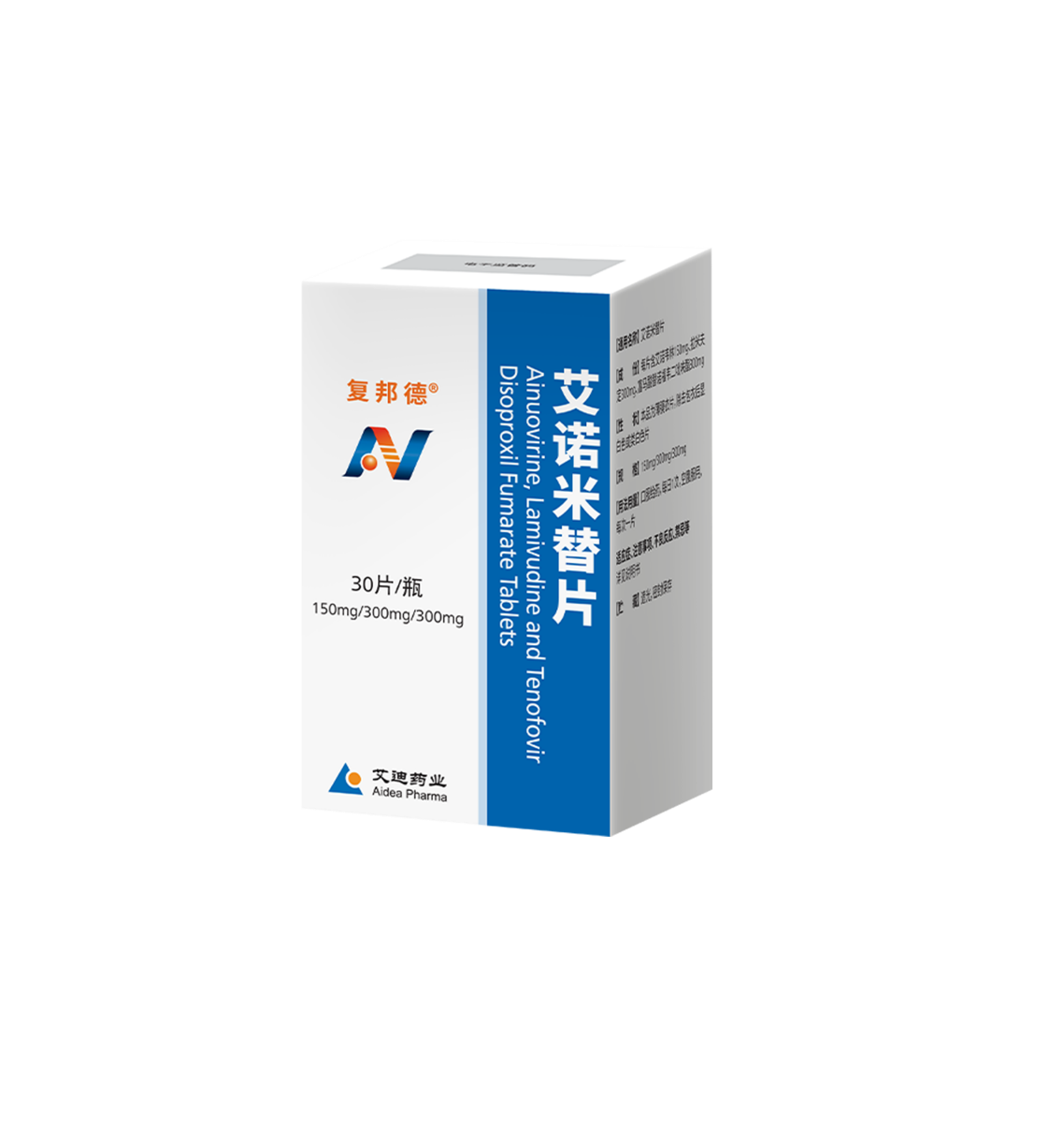 艾诺米替片 (复邦德®)
（艾诺韦林+拉米夫定+替诺福韦）
江苏艾迪药业股份有限公司
目录
2
4
3
5
安全性
创新性
1
药品基本信息
有效性
公平性
2
01药品基本信息
艾诺米替片：首个国产单片复方抗艾滋病1类新药，接轨国际主流先进剂型
艾诺米替核心成分：艾诺韦林
艾诺韦林是新一代非核苷类反转录酶抑制剂，是首个国产抗艾滋病口服创新药，已于2021年通过谈判纳入医保。
疾病基本情况
艾滋病是国家乙类法定传染病，截至2022年年底，存活艾滋病病毒感染者和艾滋病患者122.3万名，新报告病例数10.78万1  。
艾滋病发病率为4.27/10万，死亡率为1.39/10万，每年导致的死亡人数居乙类传染病之首2 。
1.中国性病艾滋病防治协会http://www.aids.org.cn/article-detail?id=4398&column_id=14
2.中国疾病预防控制中心http://www.nhc.gov.cn/jkj/s3578/202204/4fd88a291d914abf8f7a91f6333567e1.shtml
3
01药品基本信息
艾诺米替片，国产新一代非核苷复方制剂创新药，建议参照药品：多拉米替片
参照药品建议：多拉米替片
1、适应症基本一致；
2、均以新一代非核苷药物(艾诺韦林vs多拉韦林)为核心的复方制剂，组方药物均为拉米夫定+替诺福韦
3、多拉米替已谈判纳入医保，且是临床使用最多的非核苷复方制剂。
艾诺米替优势：新一代非核苷类复方制剂
相比传统非核苷方案可降低血脂代谢、中枢神经、肝脏等不良反应发生率，改善免疫重建，降低耐药发生；
相比整合酶复方制剂可显著改善血脂代谢和体重异常
核心成分艾诺韦林通过特殊的CYP2C19通道代谢，有效减少DDI发生风险。
艾滋病抗病毒一线治疗的主要推荐方案为2个核苷类药物(NRTIs)+1个非核苷药物(NNRTIs)1-2，在我国约84.5%HIV感染者使用该治疗方案3。
传统NNRTI类药物神经精神等不良事件发生率较高，耐药屏障较低，无法满足患者长期治疗的需求。
单片复方制剂是目前治疗HIV主流方案，艾诺米替是新一代非核苷复方制剂，可有效补充原医保目录内国产创新药物保障的不足。
1.中国艾滋病诊疗指南（2021版）
2.国家免费艾滋病抗病毒药物治疗手册（第五版）
3.Chen H, et al. Front Med (Lausanne). 2022 Aug 29;9:965836.
国内现有抗反转录病毒药物类别：核苷类反转录酶抑制剂(NRTIs)、非核苷类反转录酶抑制剂(NNRTIs)、 整合酶抑制剂(INSTIs)、蛋白酶抑制剂(PIs) 、融合抑制剂(Fis)
4
02安全性
安全可靠：用药便利性和依从性更高，不良反应小
一天一片，服用方便
不良反应小，安全性更佳
每天只需服用一片，无需再服用其他药物，解决患者每日服用多种药片的便捷性问题，提高患者依从性，与国际主流复方单片合剂用药方案接轨。
说明书收载的安全性信息
不良反应：丙氨酸氨基转移酶升高、γ-谷氨酰转移酶升高、血肌酸磷酸激酶升高、天门冬氨酸氨基转移酶升高、高密度脂蛋白降低、头晕、高甘油三酯血症、异常做梦、失眠等。
不良反应发生率明显低于对照组1。
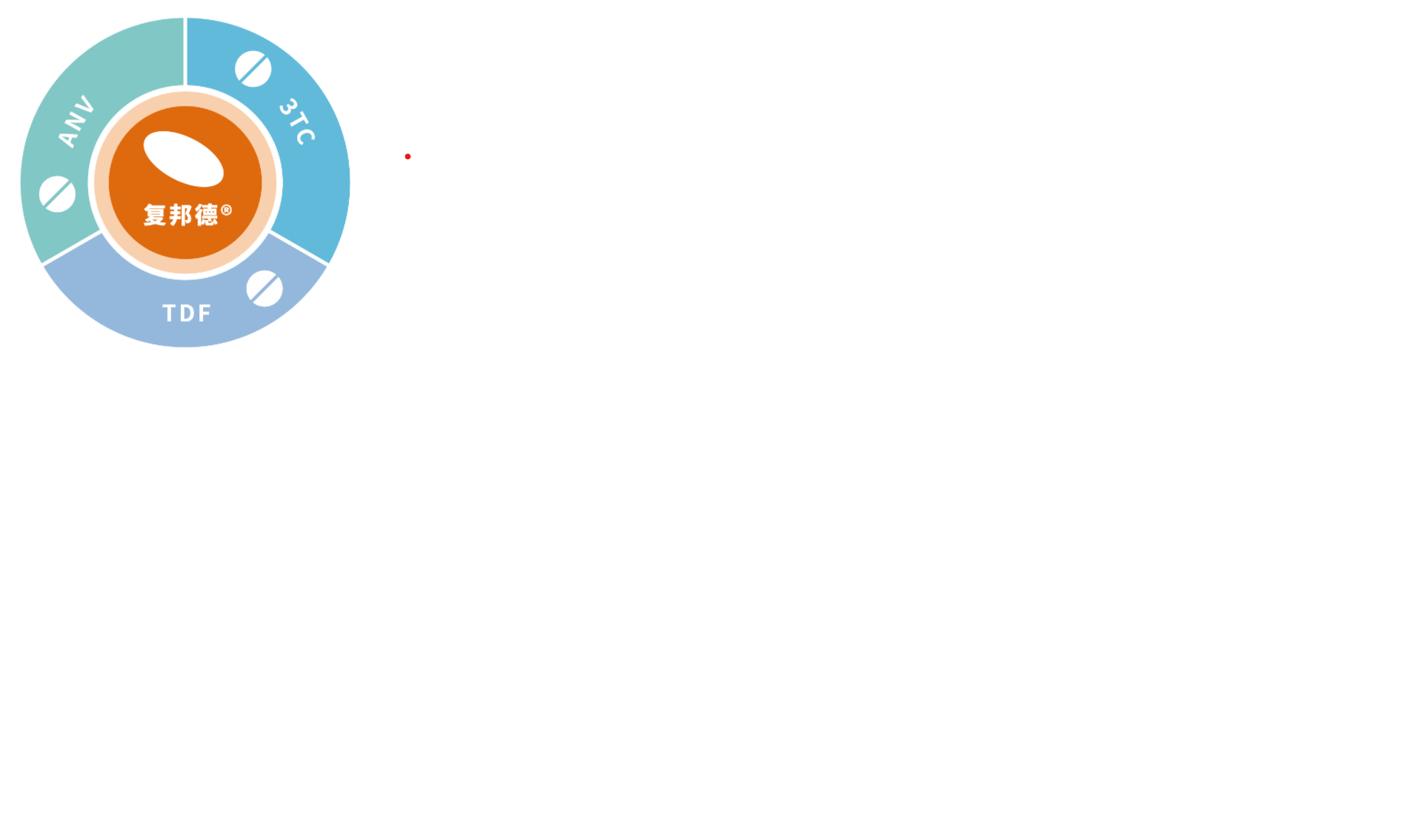 上市后安全性良好
上市后监测收集到1例一般的个例不良反应，尚未收集到严重不良反应。
说明书中警告提示“治疗后乙型肝炎严重急性恶化”，目前尚无患者报告出现此情况。
1.艾诺米替片药品说明书
5
02安全性
药物间相互作用的发生风险低，血脂代谢、中枢神经、肝脏安全性良好
有效降低药物间相互作用发生风险
不常见的CYP2C19代谢通道
血脂友好
III期临床研究，相比EFV+3TC+TDF
核心成分艾诺韦林的代谢通道为不常见的CYP2C19，减少合并用药问题发生
48周血脂异常率更低，血脂指标较基线均得到改善
血脂异常率：22.2% vs 34.4%（ANV组 vs EFV组，p<0.001）
LDL-C,TG,TC指标较基线显著改善（ p<0.001 ）
HIV最常见共患病（高血压、血脂异常、神经精神疾病、2型糖尿病）的常用药中1，指南及药物说明书明确表明经CYP2C19代谢的仅2种2-3 。
临床常用药物中，由CYP2C19代谢的仅占6.8%，因此通过CYP2C19代谢的药物发生药物相互作用的可能性相对较低4。
中枢神经系统安全性良好
III期临床研究，相比EFV+3TC+TDF
对肝脏影响小
III期临床研究，相比EFV+3TC+TDF
48周药物相关中枢神经系统不良反应发生率更低
48周对肝脏的影响更小，肝酶升高(≥ 2×ULN)患者更少
其中头晕发生率：10.5% vs 51.0%（ ANV组 vs EFV组，p<0.001）
其中转氨酶（ALT）：9.2% vs 29.0%（ ANV组 vs EFV组，p<0.001）
γ-谷氨酰转移酶（γ- GGT）：8.3% vs 19.1%（ ANV组 vs EFV组，p<0.01）
1. Comorbidity burden in people living with hiv in the united states. Conference on Retroviruses and Opportunistic Infections 2021. Available at: https://www.natap.org/2021/CROI/croi_14.htm
2.高血压合理用药指南(第2版).中国医学前沿杂志,2017,9(07):28-126
3.药品说明书. Available at: https://db-dev.yaozh.com/instruct
4. Zanger U M, Schwab M. Pharmacology & therapeutics, 2013, 138(1): 103-141.
药品缩写：艾诺韦林 ANV；依非韦伦 ENV；拉米夫定 3TC；替诺福韦 TDF
6
03有效性
治疗优选：有效抑制HIV-1复制，免疫重建效果更优
有效抑制HIV-1复制
更优免疫重建
治疗48周时，ANV+3TC+TDF组87%患者获得病毒学抑制，抗病毒疗效非劣于EFV+3TC+TDF组。
扩展至96周，病毒学抑制持续有效。 ANV+3TC+TDF组92.5%患者获得病毒学抑制， EFV+3TC+TDF组经治转换为ANV+3TC+TDF 95.1%患者获得病毒学抑制。
艾诺米替对10万以上高病载患者依然有效。
治疗48周时， ANV+3TC+TDF组CD4+T细胞计数的增加平均值高于EFV+3TC+TDF组（134/μL VS 122 /μL , p<0.05)
扩展至96周， ANV+3TC+TDF持续治疗组CD4+T细胞计数的增加平均值高于EFV转换为ANV组（181/μL VS 169μL, p<0.05）
扩展开放期（48-96周）
双盲期（0-48周）
扩展开放期（48-96周）
双盲期（0-48周）
*
CD4+T细胞计数（细胞/μL）
与基线相比的平均变化
HIV-1 RNA<50拷贝/mL受试者比例（%）
134
ANV+3TC+TDF
ANV持续
0
0
时间(周)
EFV转换为ANV
EFV+3TC+TDF
ANV+3TC+TDF
122
48
ANV持续
EFV+3TC+TDF
EFV转换为ANV
时间(周)
n/N
48
n/N
252/315
273/315
315             315           315            315             315
314             314           314            314             314
162/315
274/315
267/314
290/314
162/314
288/314
271/293
266/293
273/287
272/287
293             293
  287             287
7
03有效性
积累了中国自主研发1类抗艾滋病新药的高等级循证医学证据，获权威指南推荐
中国自主研发的1类抗艾滋病新药
Ⅲ期临床试验 ACC007-301研究（治疗方案为艾诺韦林+拉米夫定+替诺福韦）
登上 THE LANCET Regional Health Western Pacific
国内权威指南推荐
中国循证，全球发声
在正式获批上市前，艾诺韦林+拉米夫定+替诺福韦的治疗方案已作为替代方案得到2021年《中国艾滋病诊疗指南》推荐。
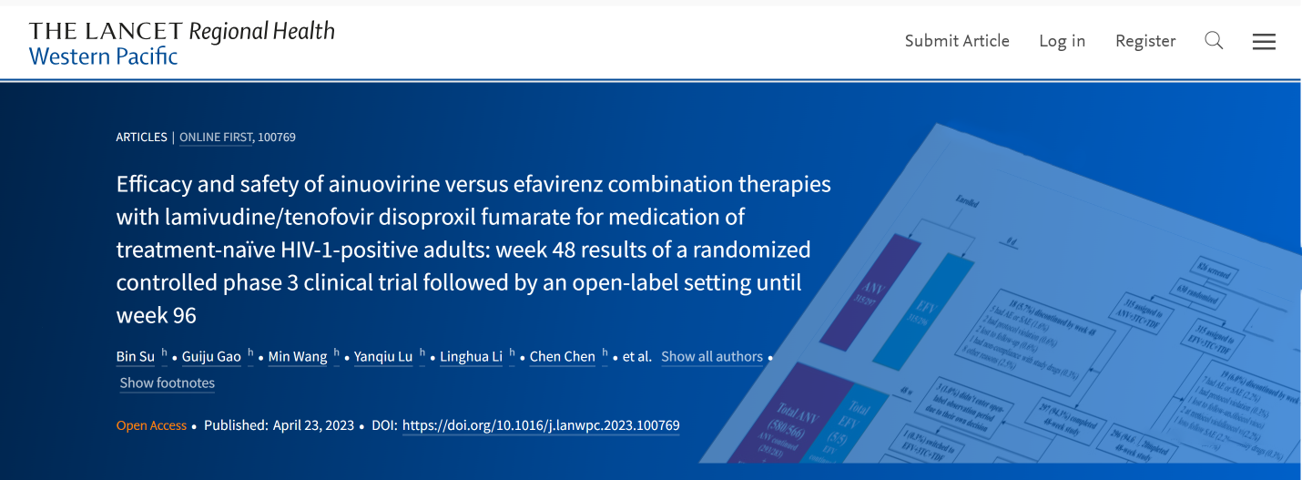 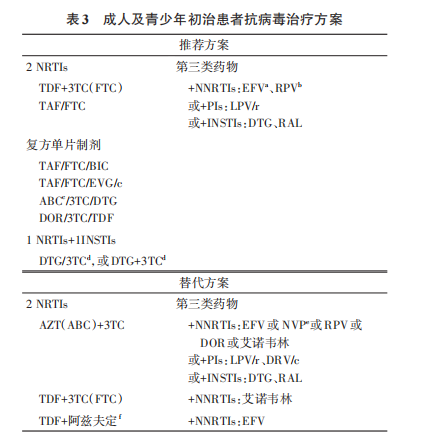 DOI：https://doi.org/10.1016/j.Lanwpc.2023.100769
发布时间：2023年4月23日
8
04创新性
国产创新：国家重大新药创制成果，首个国产单片复方抗艾创新药
艾诺米替片是国家1类新药，是国家“重大新药创制”科技重大专项支持的药品，是国内抗艾滋领域首款具有自主知识产权的单片复方制剂，能满足临床治疗的重大需求。
创新点
新一代NNRTI
核心成分艾诺韦林是拥有自主知识产权的新一代NNRTI，在中国开展了首个中国人群大型双盲双模拟III期临床实验，证明具有强效的病毒抑制作用。
创新带来的患者获益
1.一天一片，无需随餐服用，提高患者服用便利性与依从性，有利于确保坚持治疗，长期获益。
2.抑制病毒能力强，对血浆HIV RNA 10万拷贝/ml以上高病载患者依然有效。
首个国产单片复方抗艾滋病1类新药，与国际主流先进剂型接轨。
先进剂型
3.大大降低了患者在心血管、神经精神、肝脏等方面不良反应的发生率。
核心成分艾诺韦林半衰期为26小时，更接近每日一次服药时间，保证足够的血药浓度有效抑制病毒。
半衰期长
通过CYP2C19代谢，经此通道代谢的HIV共患病(高血压、血脂异常、神经精神疾病、2型糖尿病等）常用药物数量较少；临床常用药物中，由CYP2C19代谢的仅占6.8%
DDI
发生率低
4.有效降低药物间相互作用的发生风险。
9
05公平性
符合保基本原则，丰富目录结构，促进公共卫生防控，临床管理难度小
符合“保基本”原则
公共健康促进大
近年来医保部门先后将多款抗HIV药物纳入医保目录，对我国艾滋病防控起到了重要保障作用。
艾诺米替是以新一代NNRTI为核心的复方制剂，是目前主流的复方剂型，符合医保目录纳入标准。
艾诺米替价格与已纳入目录的复方制剂创新药价格相当，在保证参保人可承受的同时，不会增加医保基金的负担。
我国报告现存艾滋病感染者约122.3万例1，每年新报告的感染者仍有10多万，艾滋病仍是我国重大传染病。
我国承诺2030年终结其流行，并纳入《健康中国2030》规划纲要。
艾诺米替是首个国产单片复方抗艾新药，填补我国复方制剂创新药的空白，可有效实现进口替代，对国家公共卫生防控有积极作用。
临床管理难度小，不存在滥用风险
丰富目录结构
HIV疾病领域特殊，有明确的指南规范和清晰的临床路径，且大多在定点机构治疗，临床医生能够客观的诊断和选择治疗方案，经办审核难度小。
本品适应症明确，仅适用于HIV感染治疗，用法用量明确，不存在滥用风险和超说明书用药可能。
目前医保目录内复方制剂相对较少，艾诺米替是首个中国原研单片复方1类新药，可有效补充原医保目录内先进药物保障的不足。
艾诺米替脂代谢异常和肝损的发生率低，可以有效丰富目录结构，为患者提供更多选择。
1.中国性病艾滋病防治协会http://www.aids.org.cn/article-detail?id=4398&column_id=14
10
恳请支持艾诺米替片
纳入国家医保目录
THANK YOU！